Division of Vascular Surgeryand Endovascular Therapy
Department of SurgeryUniversity of Florida
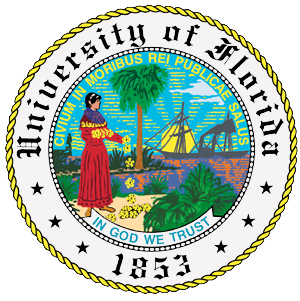 Division - Mission
The Division of Vascular Surgery at the University of Florida is committed to providing the highest quality of cutting edge vascular surgical care, while training the next generation of premier vascular surgeons, and engaging in research that will allow better understanding and treatment of vascular diseases in the future.
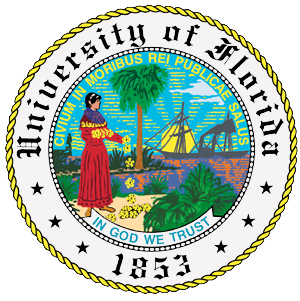 http://vascular.surgery.med.ufl.edu/education/
Standards of Excellence
Clinical Care
Research
Education
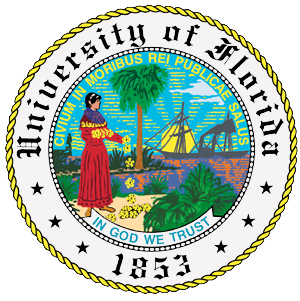 Faculty
Clinical – UF COM Gainesville
Thomas S. Huber, MD, PhD, Professor and Chief
Gilbert R. Upchurch, Jr., MD, Professor and Chair
Scott A. Berceli, MD, PhD, Professor and Chief (VA)
Martin R. Back, MD, MS, Professor
Salvatore T. Scali, MD, Associate Professor
Javairiah Fatima, MD, Assistant Professor
Kristina A. Giles, MD, Assistant Professor
Dean Arnaoutakis, MD, MPH, Assistant Professor
Michol Cooper, MD, PhD, Assistant Professor
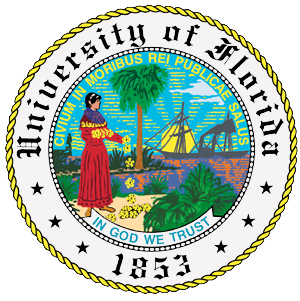 Faculty
Research – UF COM
Kerri O’Malley, PhD, Assistant Professor
Zhihua Jiang, PhD, Assistant Professor
Yong He, PhD, Assistant Professor
Clinical – UF COM - Halifax
Robert J. Feezor, MD, Associate Professor
Michael Yacoub, MD, Assistant Professor
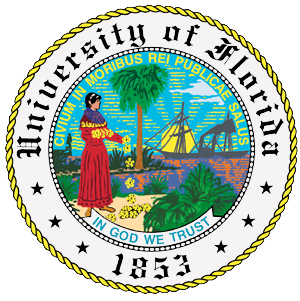 Clinical Faculty – COM Gainesville
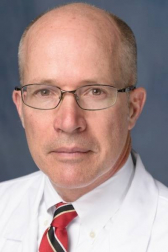 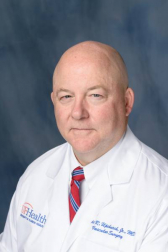 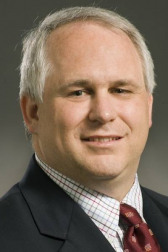 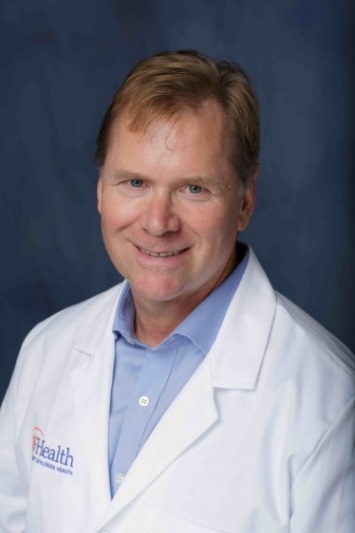 Thomas S. Huber, MD, PhD
Professor and Chief
GS – Michigan
VS - Michigan
Gilbert R. Upchurch, Jr, MD
Professor and Chair of Surgery
GS - Brigham and Women’s 
VS - Brigham and Women’s
Scott A. Berceli, MD, PhD
Professor and Chief VAMC
 GS – New England Deaconess
VS - Washington
Martin R. Back, MD, MS
Professor
GS – UCLA
VS - Florida
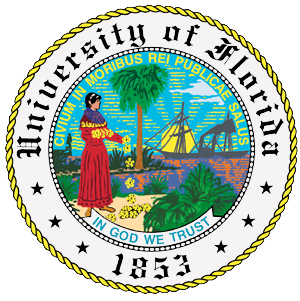 Clinical Faculty – UF COM Gainesville
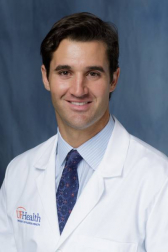 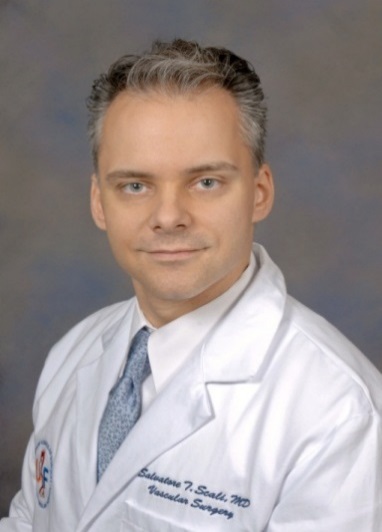 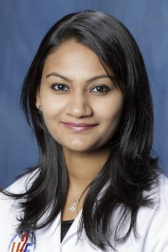 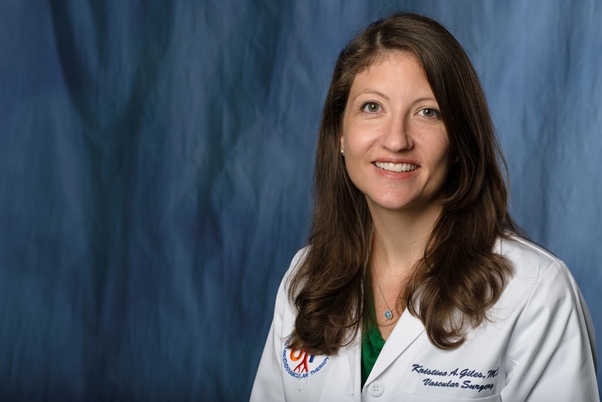 Kristina A. Giles, MD
Assistant Professor
GS – NE Deaconess
VS - Dartmouth
Dean  J. Arnaoutakis, MD, MBA
Assistant Professor
GS – Johns Hopkins
VS – Brigham and Women’s
Salvatore T. Scali, MD
Associate Professor
GS – NE Deaconess
VS - Dartmouth
Javairiah Fatima, MD
Assistant Professor
GS – Mayo
VS – Cleveland Clinic
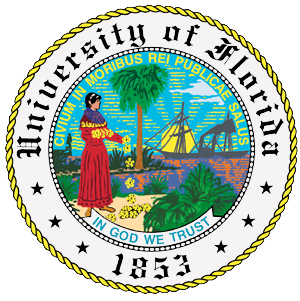 Clinical Faculty – COM Gainesville
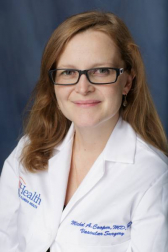 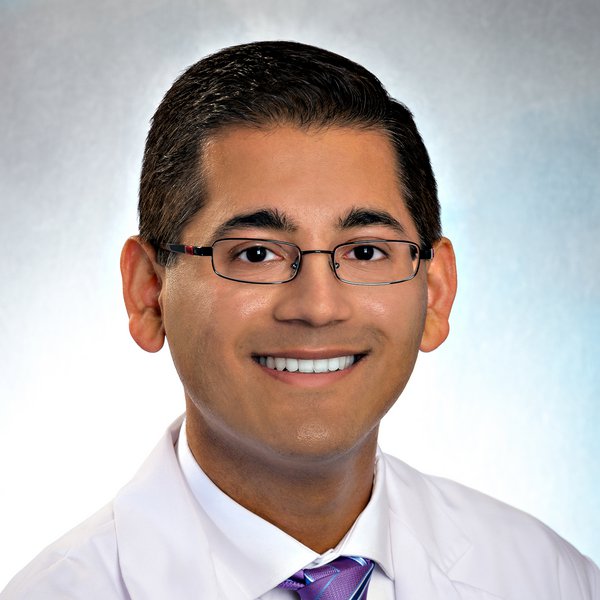 Samir Shah, MD, MPH
*Starting 10/1/2019
Assistant Professor of Surgery
GS- Cleveland Clinic
VS- Brigham and Women’s
Michol Cooper, MD, PhD
Assistant Professor of Surgery
GS – Johns Hopkins
VS – Massachusetts General Hospital
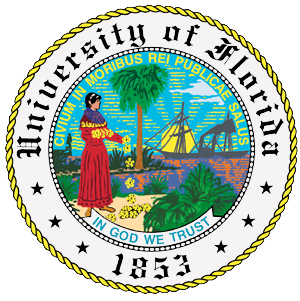 Vascular Fellowship
Our mission is to produce a modern vascular surgeon with the necessary technical skills in open vascular surgery and endovascular therapies in order to independently handle the entire gamut of vascular pathologies.  

	These technical skills are backed by a broad knowledge base of the fundamentals of vascular literature through a structured program of didactic and interactive case conferences.

	The Fellowship program has been designed to accommodate applicants with future interests in either academic vascular surgery or private practice and past graduates have been successful in both arenas
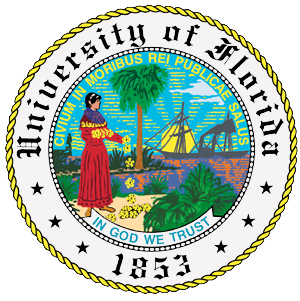 Vascular Fellows
Current
Jeff Crawford, MD – Oregon
Karen Parks Rudolph, MD–  Louisville
Zain Shahid, MD – UT-Southwestern
Kenneth Desart, MD – Florida
Incoming
Derek Klarin, MD – MGH
Jon Rehfuss, MD - Florida
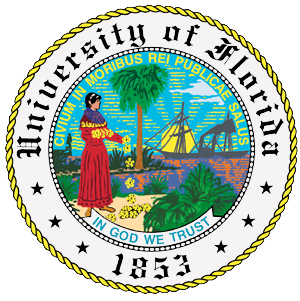 Standards of Excellence
Clinical Care
Research
Education
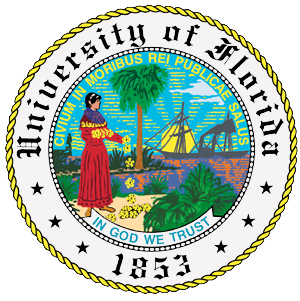 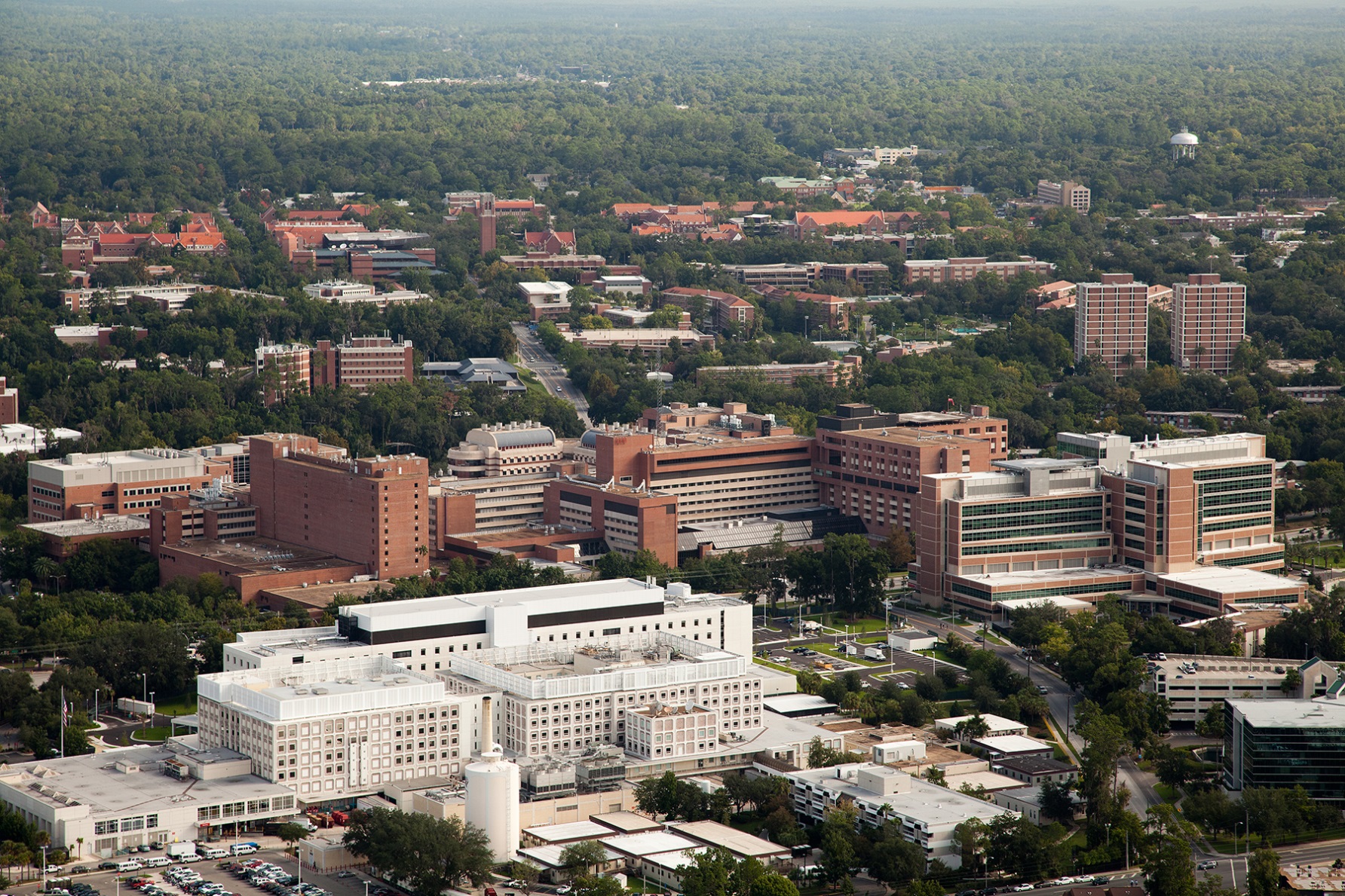 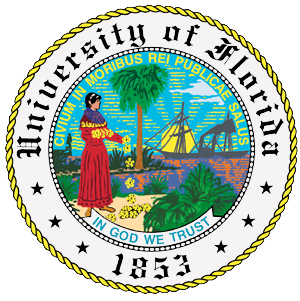 Heart and Vascular Hospital – 12/17
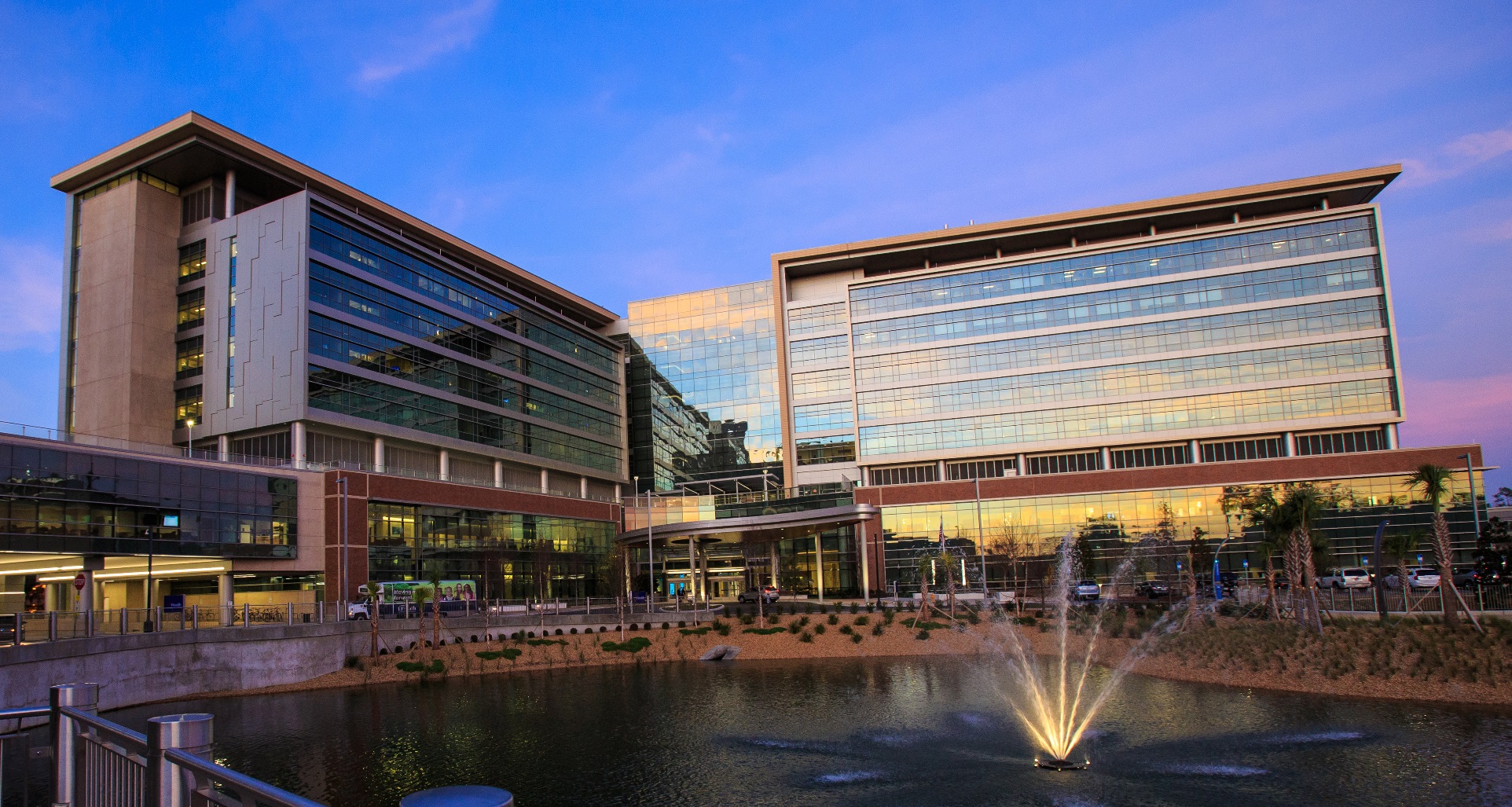 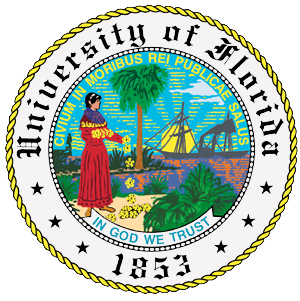 Fellowship Rotations
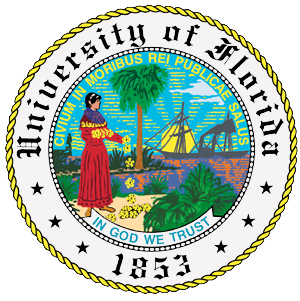 Fellows’ Weekly Schedule
Room 05 – traditional operating room
Room 9 – hybrid suite
Room 10 – hybrid suite
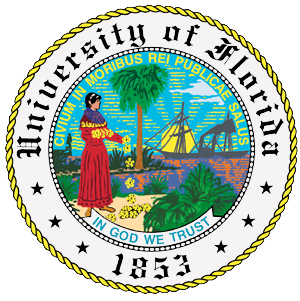 “Open” Fellow
Primary management of the Shands/UF inpatient service (endovascular + open).
Emphasis on open cases performed at Shands/UF.
Call – q5 (ENDO/VAMC/HYBRID/Resident).
UF Health Vascular Clinic (Friday).
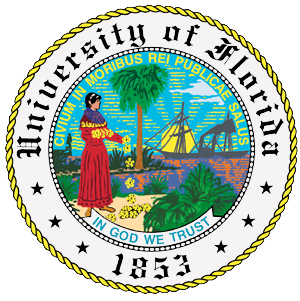 “Endovascular” Fellow
Focus on endovascular cases at Shands/UF.
Call – q5 (OPEN/VAMC/Resident).
UF Health Vascular Clinic (Tuesday).
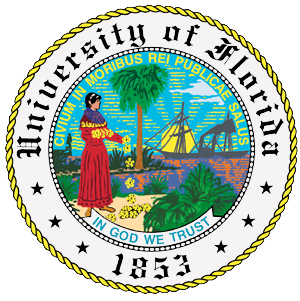 “Hybrid” Fellow
Focus on open and endovascular cases at Shands/UF.
Call q5 (OPEN/ENDO/HYBRID/Resident).
UF Health Vascular Clinic (Wed)
UF Health Comprehensive Vein Center (TBD)
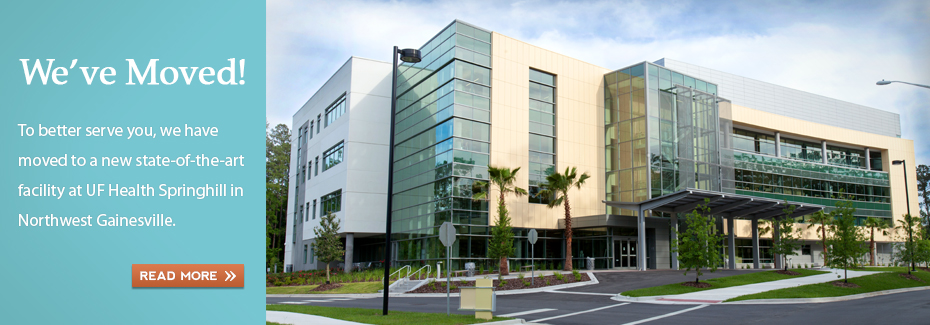 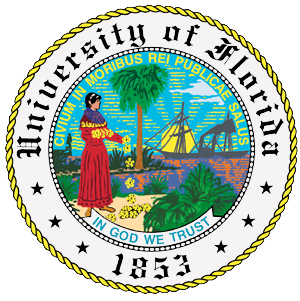 VAMC Fellow
All endovascular cases at VAMC.
Vascular laboratory/advanced imaging.
RPVI requirement.
VAMC vascular clinic (Fri).
Call q5 (OPEN/ENDO/HYBRID/Resident).
Backup 4th yr Resident at VAMC.
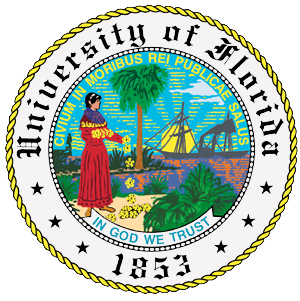 Shands/UFHealth Vascular Team
Attendings (Huber, Back, Fatima, Arnaoutakis, Upchurch, Cooper, Shah-Oct 1st).
Vascular Fellows/General Surgery Residents.
Nurse Practitioners/Physician Assistants.
Research Coordinators. 
Vascular Technologists (8500 studies/year).
Discharge Coordinator/Social Worker.
Dedicated OR personnel.
Electronic medical record (EPIC).
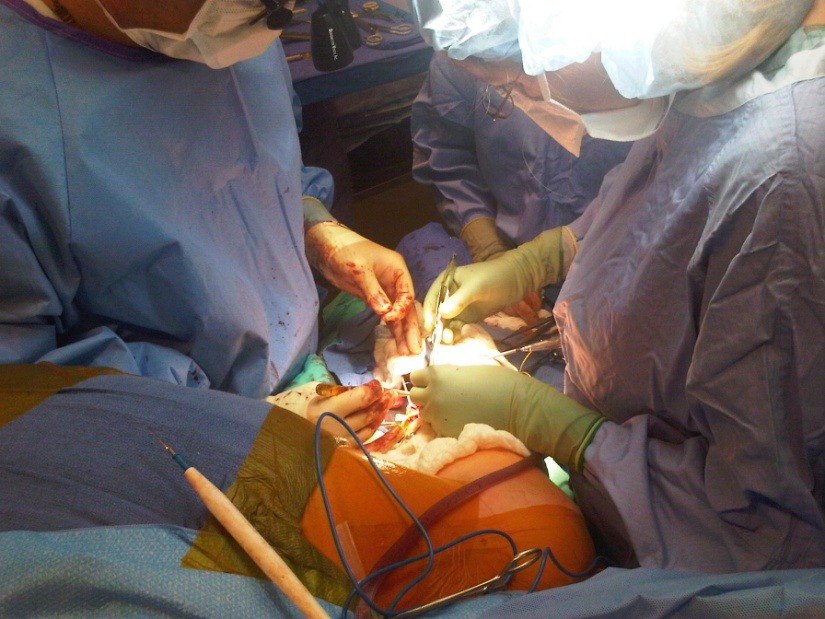 VAMC Vascular Team
Attendings (Berceli, Scali, Giles).
Vascular Fellow/General Surgery Residents.
Physician Assistant/Nurse Practitioner.
Nurse Research Coordinators.
Vascular Technologists (2500 case/year).
Electronic medical record (CPRS).
Dedicated endovascular suite.
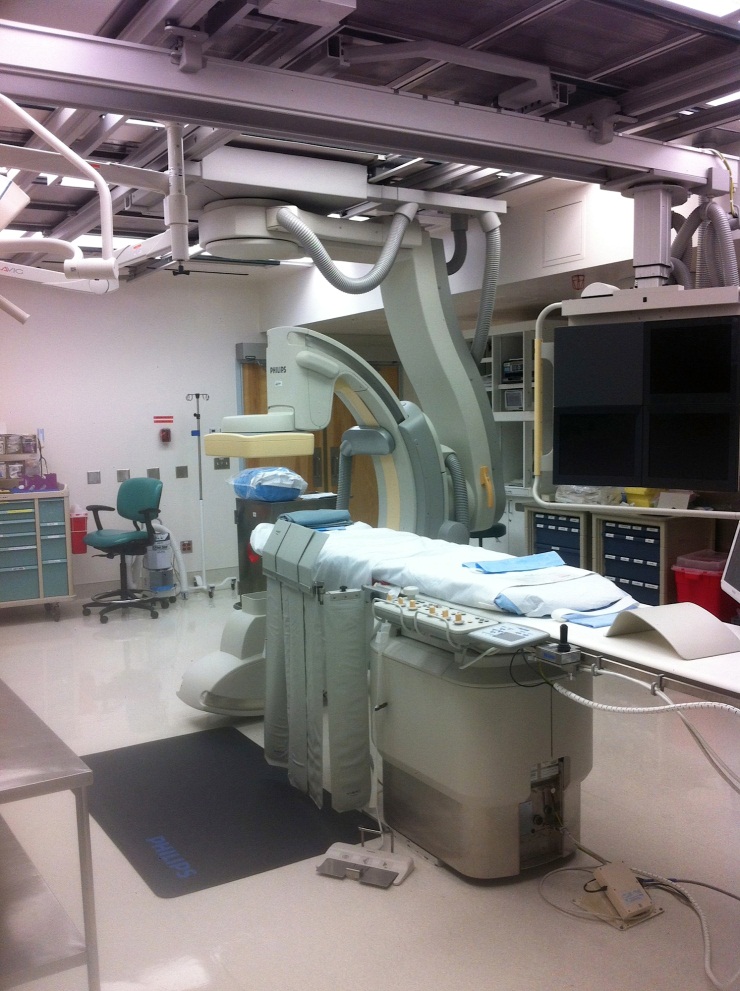 Vascular Service – Residents ’18-19
Shands/UF Health
3 Vascular Fellows
1 PGY-3
2 PGY-1

Malcom Randall VAMC
1 Vascular Fellow
PGY-4 Chief Resident
PGY-1
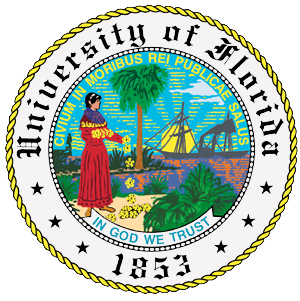 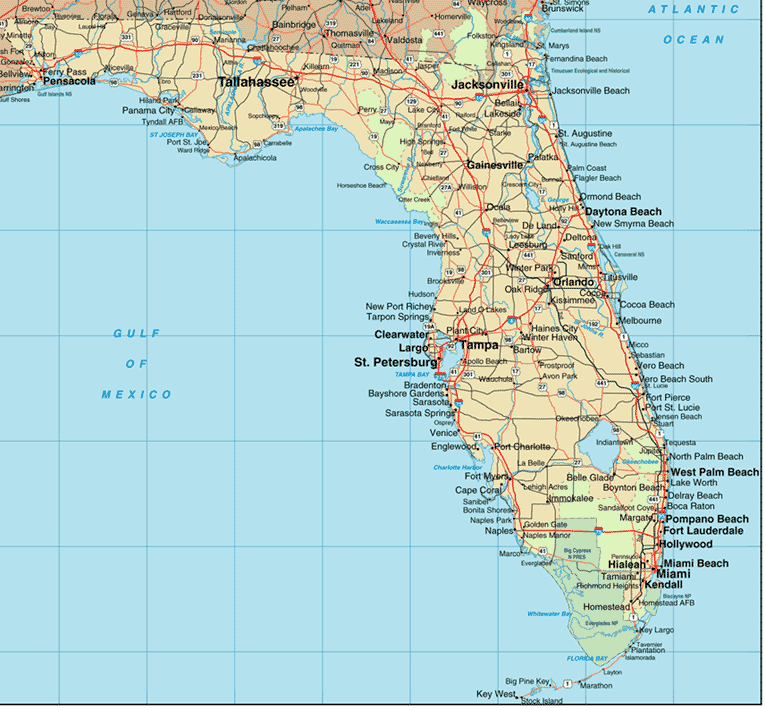 Shands/UFHealth
Clinical enterprise.
Teaching Hospital.
Tertiary care center.
Aortic Treatment Center.
Excellent referral base.
Level I Trauma.
Critical Care Service.
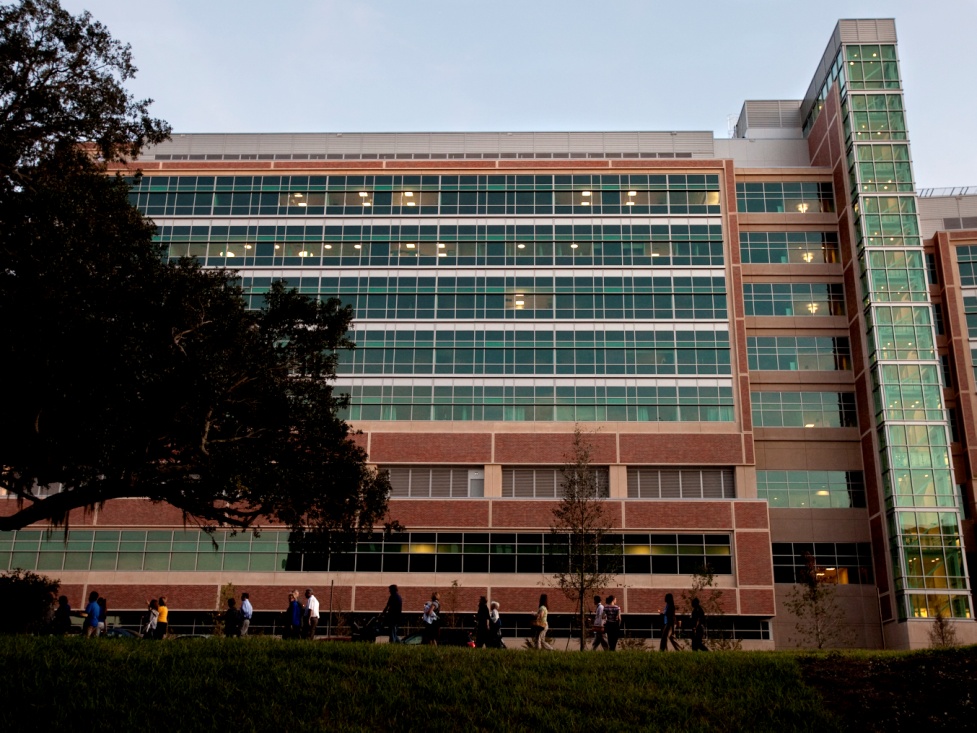 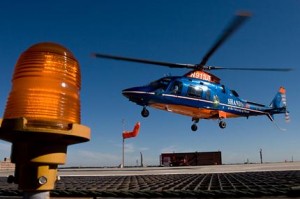 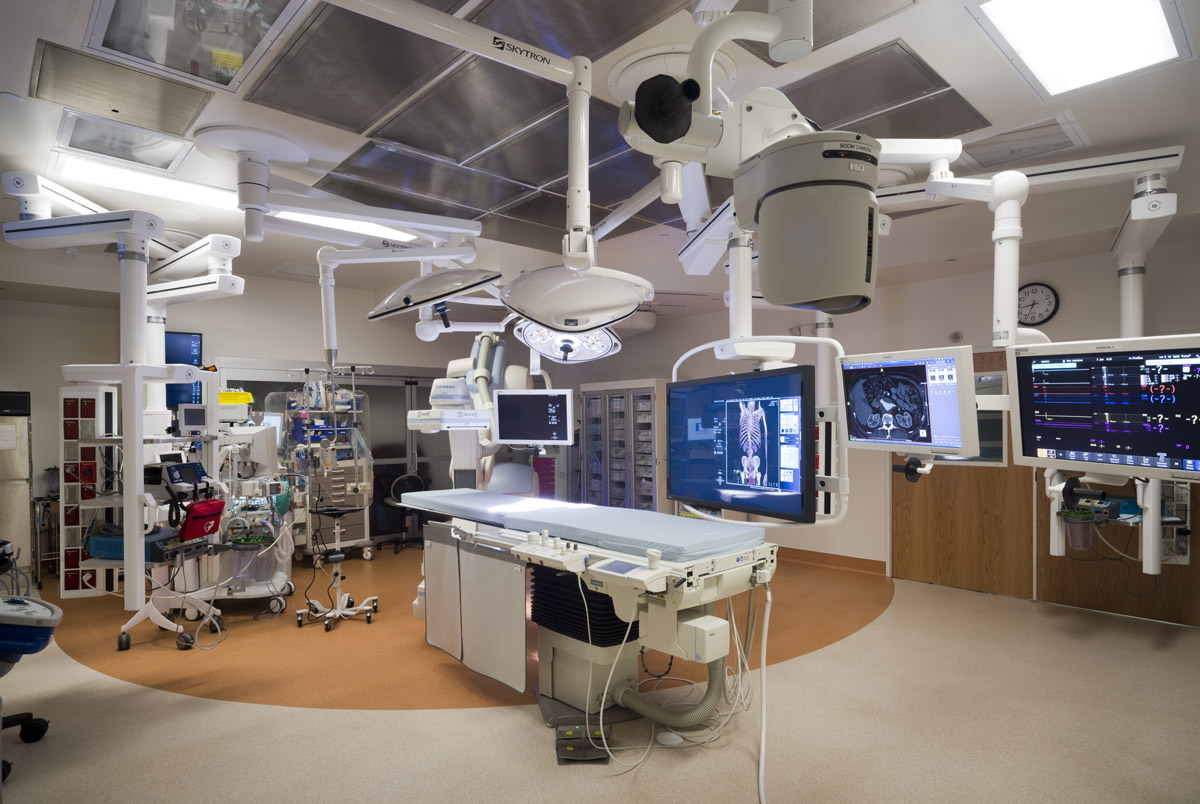 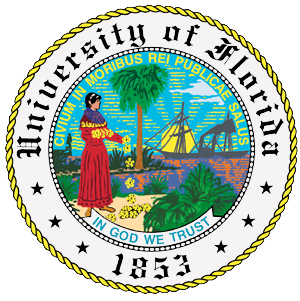 UF Health Imaging Laboratory
TeraRecon Aquarius workstations.
McKesson digital image workstation.
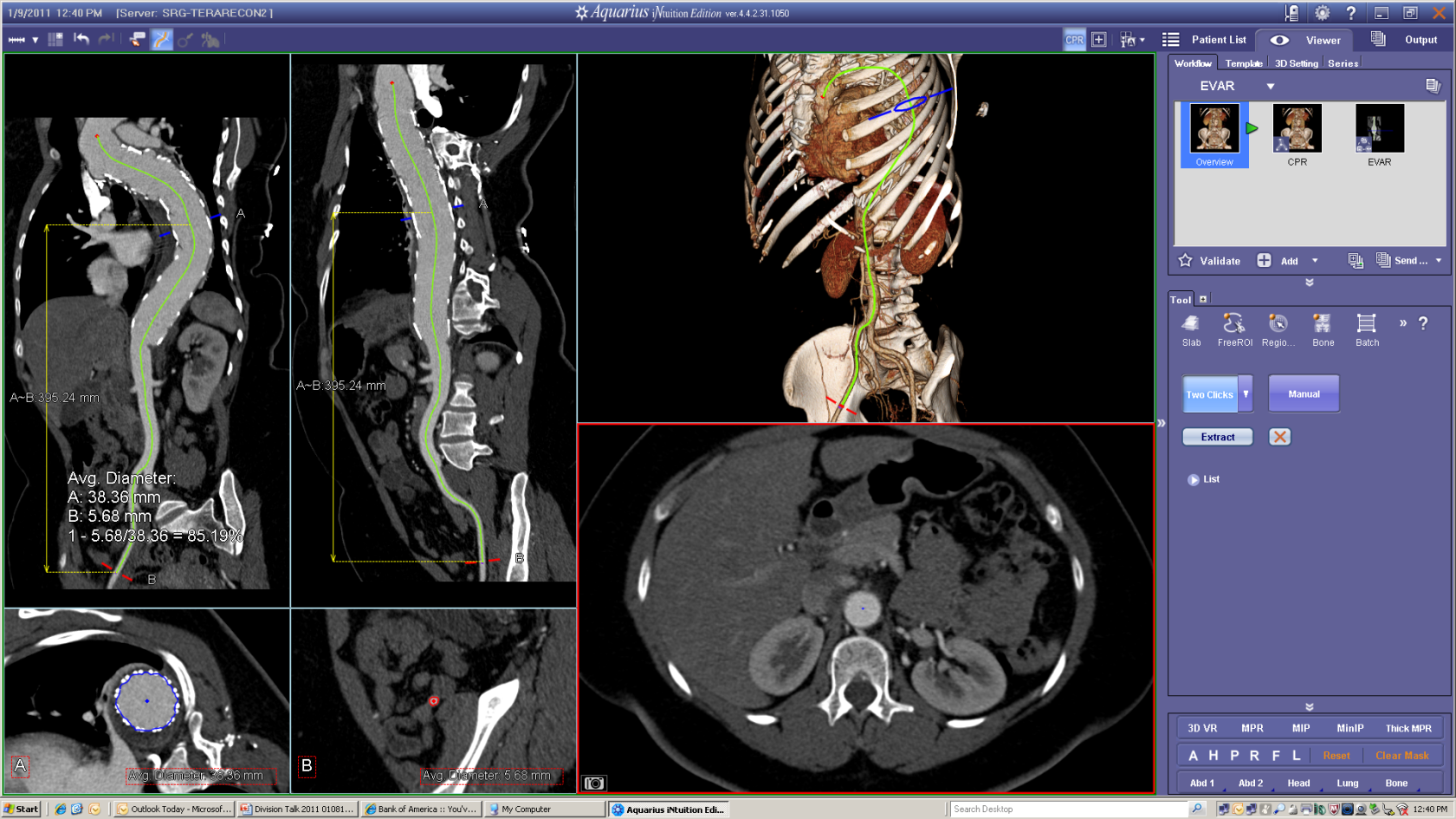 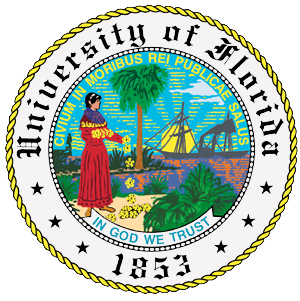 Case Volumes – UFHealth and VAMC
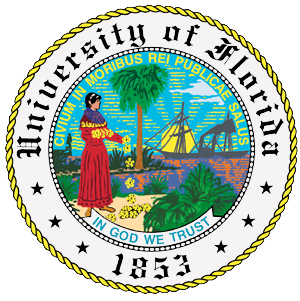 Open Vascular Procedures – UFHealth
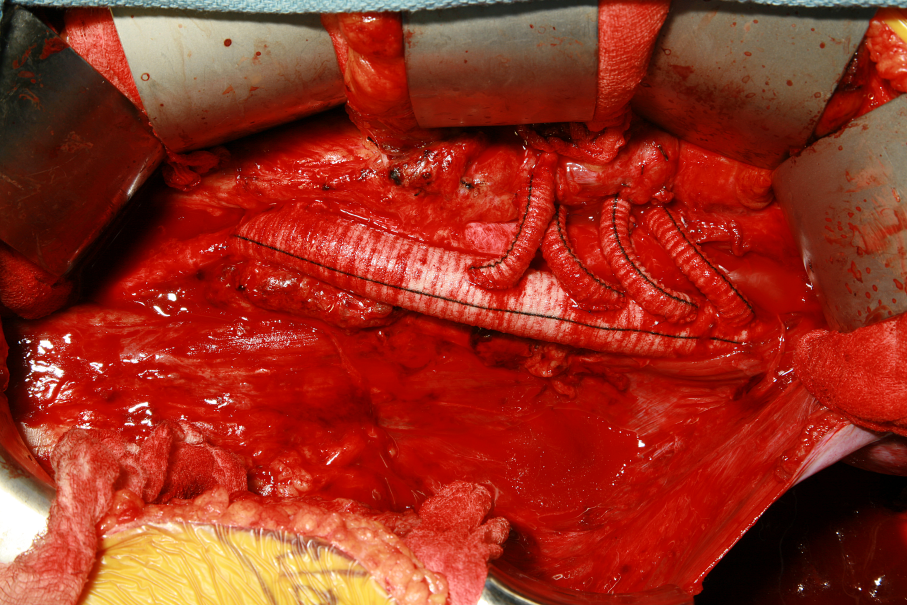 Total cases– Shands (2017-2018)
165 Aortic
82 Carotid/cerebrovascular 
217 Distal revascularization
76 Visceral revascularization 
379 Dialysis
306 Amputations
157 Venous
214 Other
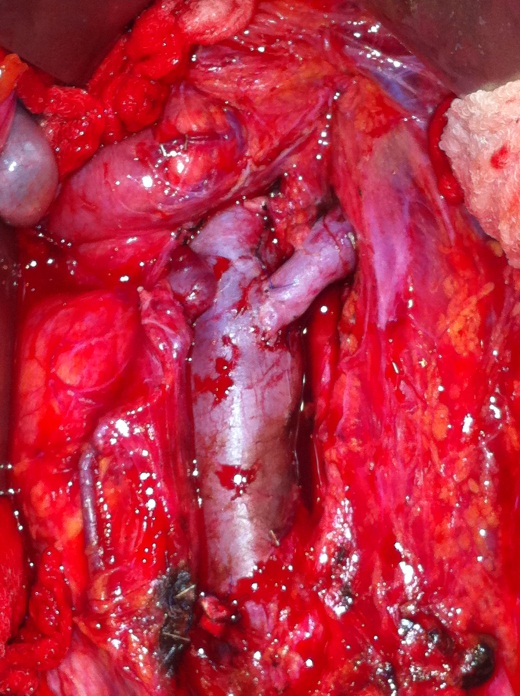 1596 CASES
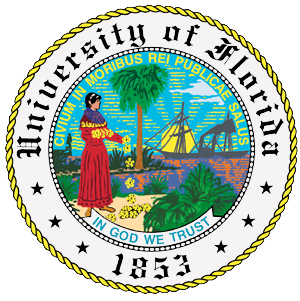 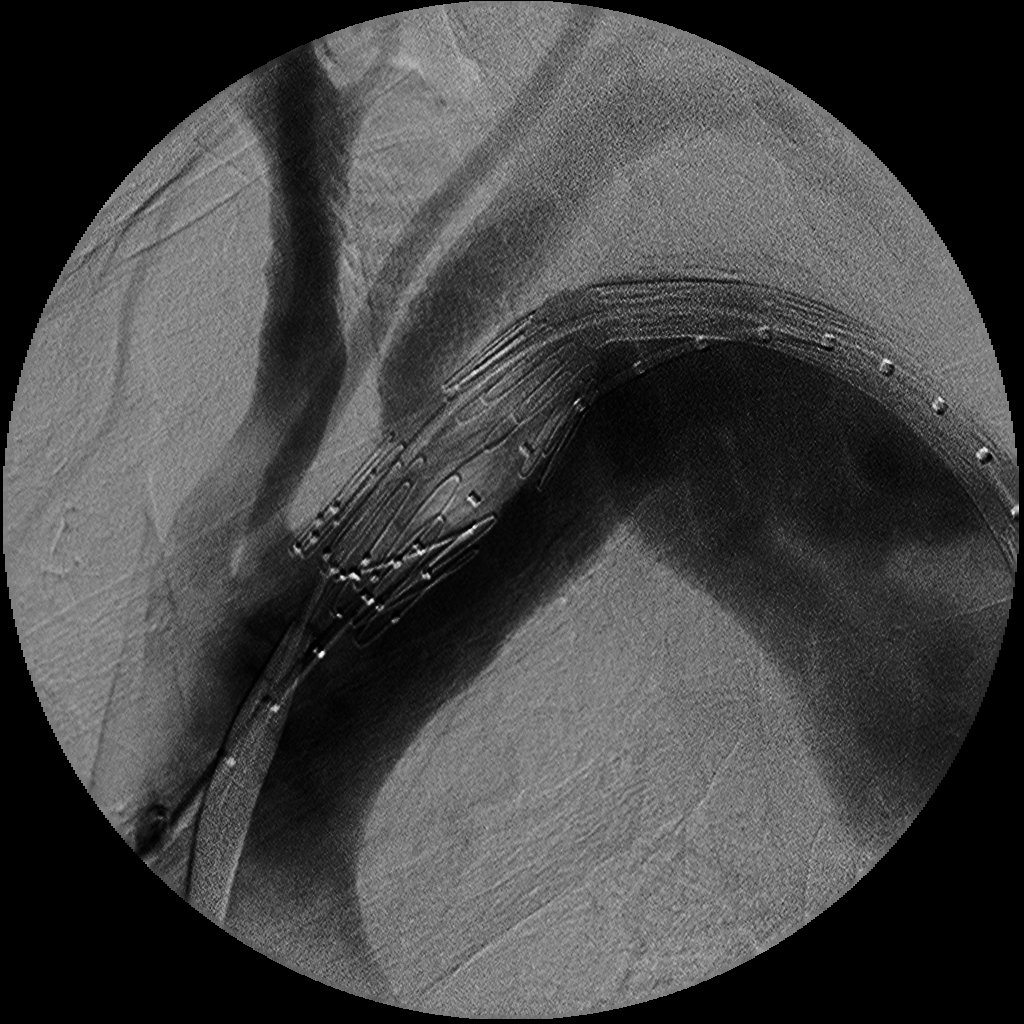 Endovascular Procedures
Shands/UFHealth (2017-2018)
179 Aortic
392 Peripheral
VAMC (2017-2018)
39 Aortic
135 Peripheral
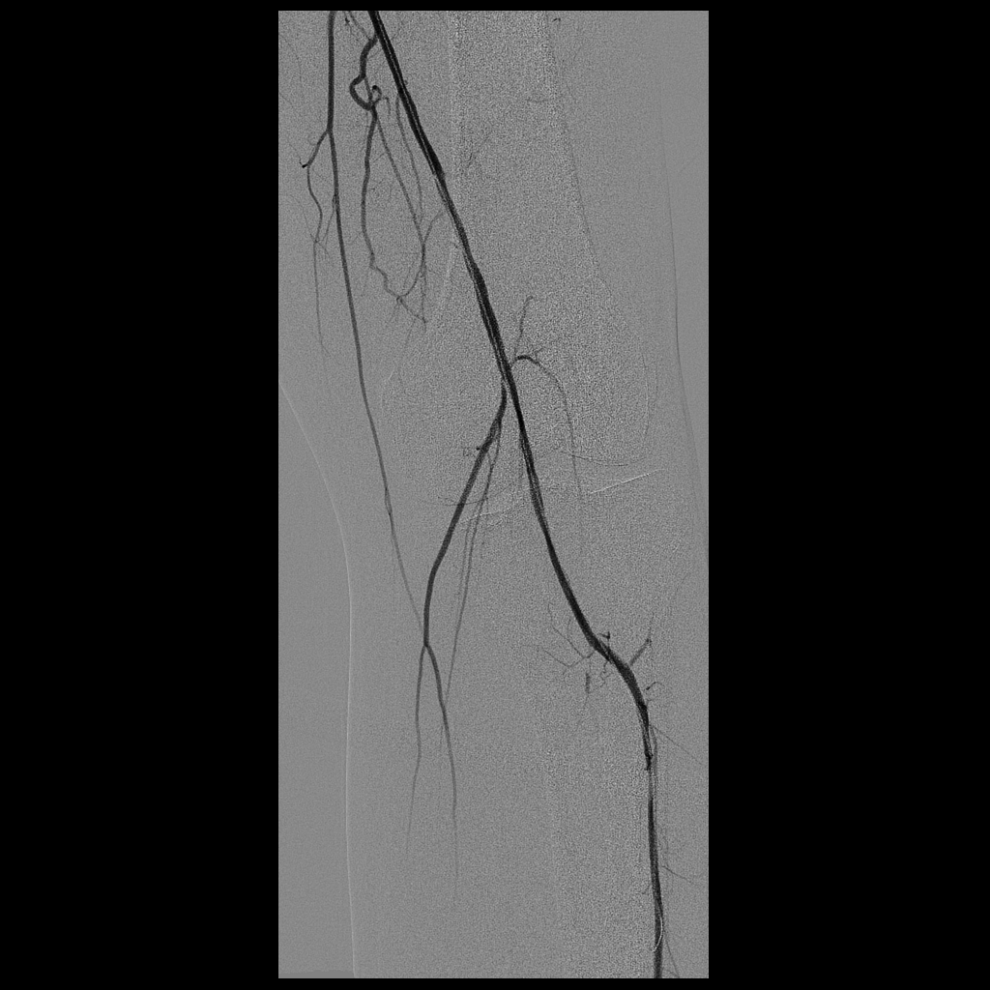 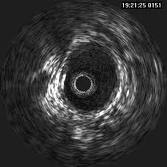 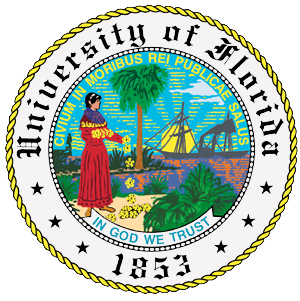 Endovascular Procedures
Therapeutic Case Mix (PVOD) 
Carotid stents					
Arch vessel interventions			
Renal/visceral interventions			
Aorto-iliac interventions			
Infrainguinal interventions			
Dialysis-related interventions		
IVC filters
Venous interventions (AVM, Complex Venous Occlusive)					
Others
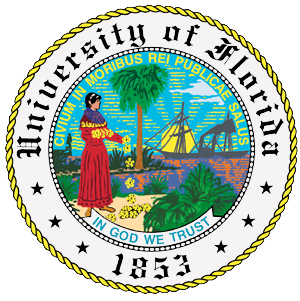 Aortic Volume at UFHealth
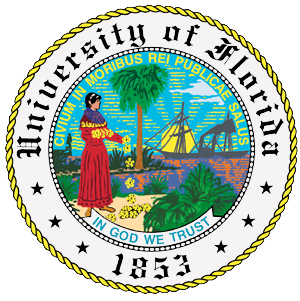 Fellow Case Volumes (Primary+Secondary)
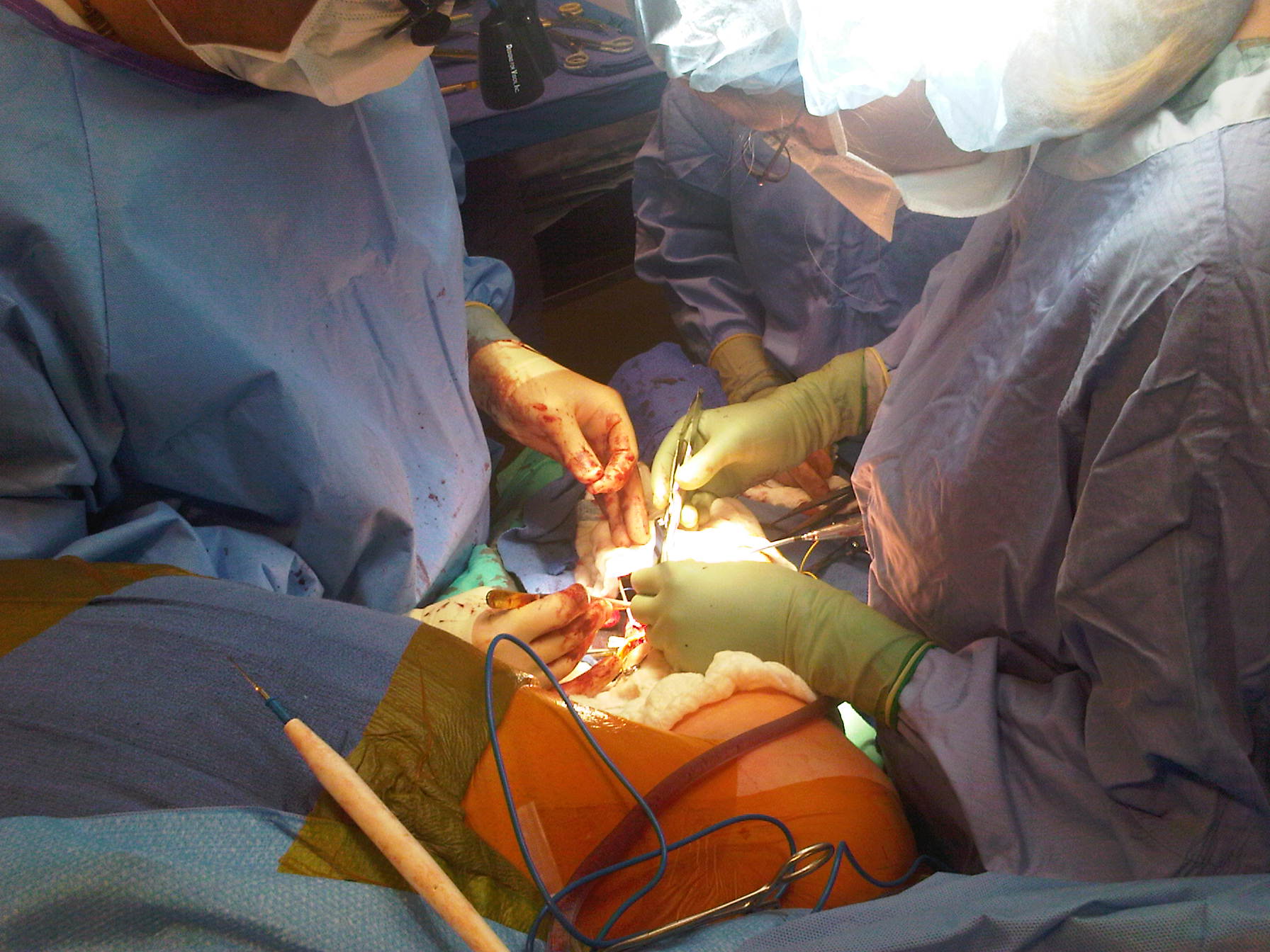 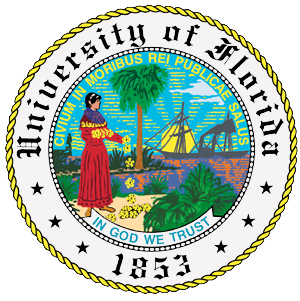 VS ACGME Case Volumes 2017/2018
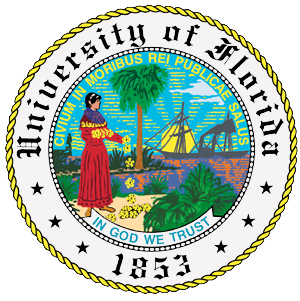 Focus on Aortic Surgery
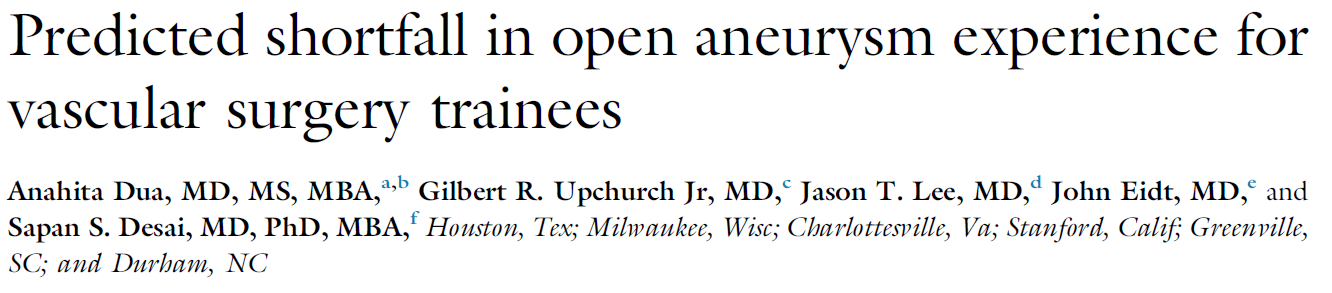 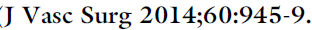 “…. Vascular fellows will complete 10 open aortic repair cases in 2015 and five in 2020 …”
National Avg. 2017-2018 ACGME Report
	- Open Infrarenal AAA repair, Elective n = 8.9
	- Open Infrarenal AAA repair, Rupture n = 2.6
	- Aorto-iliac/femoral bypass, Obstructive, n = 7.8
	- Open TAAA repair, n = 3.1
Typical Week (2/19 – 2/24)
Wednesday – 3 rooms
AV fistulogram with open revision
AV fistulogram
Exlap for Lymphatic Leak
Fem-tibial bypass with vein
RLE agram
L BKA
Ankle disarticulation
BKA debridement
Thursday – 3 rooms
AV fistulogram
2nd stage BVT
R iliac stent
Renal stent
AV graft (Brach-Ax loop)
AV fistulogram + open revision
Open AAA EVAR conversion
Brachio-basilica AVF 1st stage
Friday – 1 room
Open visceral debranching/TEVAR
Right brach-Ax AV graft
DRIL
Ankle disarticulation
TMA
RLE agram/SFA intervention
Acute Right Ischemia
AUI/fem-fem EVAR
Sunday
TEVAR for aorto-bronchial fistula
Monday – 3 rooms
GSV ablation x3
Open Mesenteric bypass
SMA stent
Iliac stent
Antegrade TEVAR with TCV
IVC filter
BKA
TMA
TEVAR for BAI
I+D/washout leg hematoma
Leg wound washout
Tuesday – 3 rooms
Aorto-bi-femoral bypass
Brachial-basilic AVF
Open Juxtarenal AAA
Splenic artery embolization
TEVAR with Renal stent
TEVAR for BAI
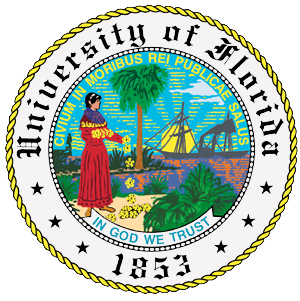 Standards of Excellence
Clinical Care
Research
Education
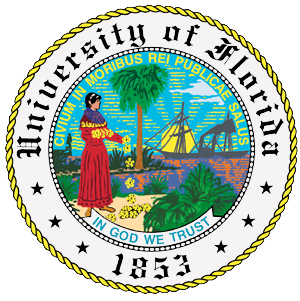 Clinical Curriculum (APDVS)
Aneurysms (4 mos)
PAOD (4 mos)
Renal (1 mos)
Mesenteric (1 mos)
CVOD (3 mos) 
Venous (3 mos)
Diagnostic (1 mos)
Trauma (1 mos)
Complications (1 mos)
Risk/non-op (1 mos)
Hematology (1 mos)
Hemodialysis (1 mos)
Clin Science (1 mos)
Other (1 mos)
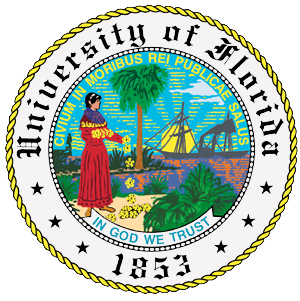 Conference Schedule
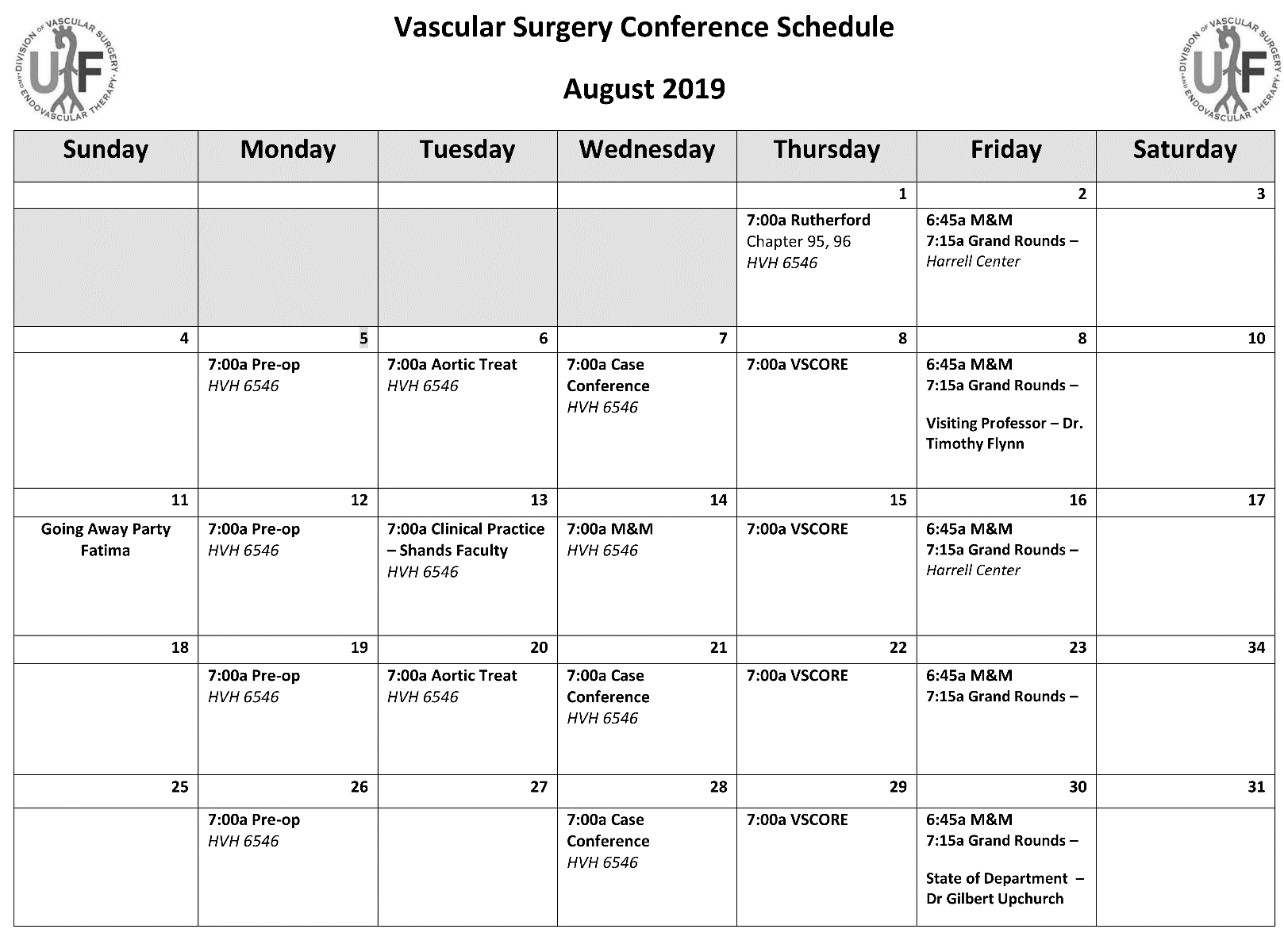 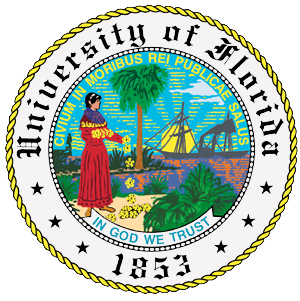 Educational Block
VSCORE/Rutherford.
Case conference.
VQI / Morbidity and mortality.
Faculty Meeting.
Vascular lab / RPVI preparation.
JVS conference.
Trauma / vascular conference (on hold, quarterly).
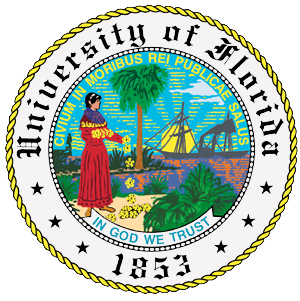 Visiting Professors
Kimberley J. Hansen, M.D.
Michael S. Conte, M.D.
Louis Messina, M.D.
Ronald Dalman, M.D.
David M. Williams, M.D.
Gregorio A. Sicard, M.D.
Frank W. Logerfo, M.D.
Robert M. Zwolak, M.D.
Ronald M. Fairman, M.D.
Michael Lawrence-Brown, M.D.
Spence Taylor, M.D.
Joseph Mills, M.D.
Timothy A. M. Chuter, MD
Harry (Hal) Dietz, MD
Gerald B. Zelenock, MD
Richard P. Cambria, MD
Carlos Donayre, MD
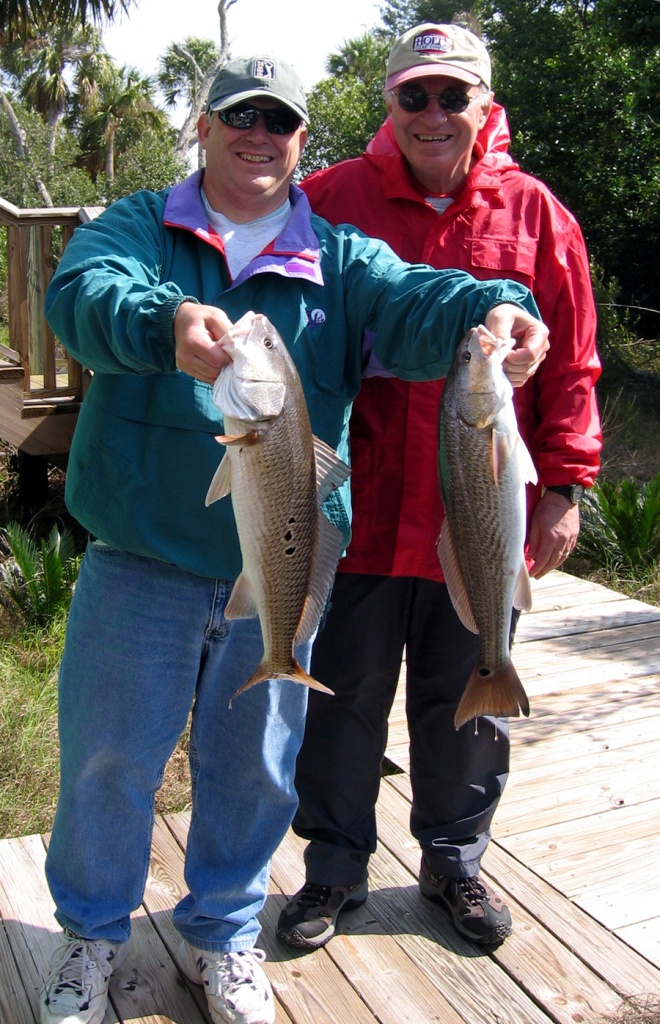 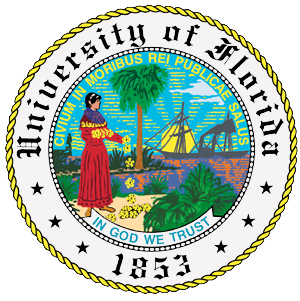 Standards of Excellence
Clinical Care
Research
Education
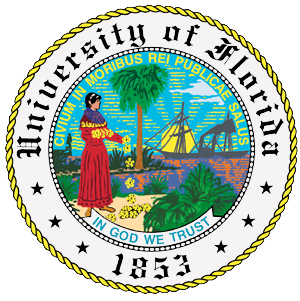 Clinical Research Interests
Aneurysm disease.
Endovascular aortic repair.
Hemodialysis access.
Lower extremity bypass.
Tertiary care vascular surgery.
“Write about what you do…”
					-JMS
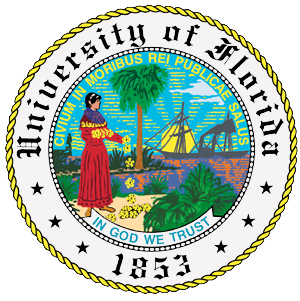 Research - Clinical
NIH Hemodialysis Fistula Maturation
NIH BEST Chronic Limb Ischemia
Vascular Quality Initiative
VA Cooperative studies
Industry-sponsored device trials
Industry-sponsored phamaceutical trials
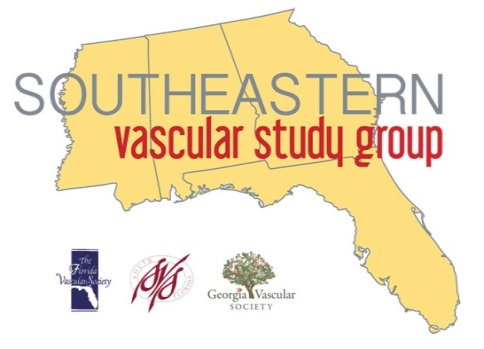 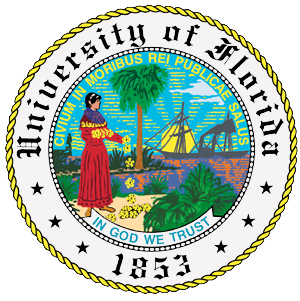 Fellow / Resident Research
Management of Patch Infections after CEA & Utility of Femoral Vein Interposition Bypass Javairiah Fatima, Vincent Fedeico, Salvatore Scali, Robert Feezor, Scott Berceli, Kristina Giles, Dean Arnaoutakis, Martin Back, Gilbert Upchurch, Thomas Huber
SAVS, Scottsdale, Arizona, January, 2018
Outcomes of Antegrade and Retrograde Open Mesenteric Bypass for Acute Mesenteric Ischemia Diego Ayo, Sal Scali, Kristina Giles, Sarah Gray, Paul Kubilis, Martin Back, Javairiah Fatima, Dean Arnaoutakis, Scott Berceli, Gib Upchurch, Robert Feezor, Thomas Huber
SAVS, Scottsdale, Arizone, January 2018
Contemporary Outcomes of Thoracofemoral BypassJeffery Crawford, Salvatore Scali, K. Giles, M. Back, Javaiariah Fatima, Dean Arnaoutakis, Scott Berceli, Gib Upchurch, Thomas Huber
SCVS, Las Vegas, March, 2018
Management of Complex Vascular Surgery Groin Wound Complications Salim Lala, Salvatore Scali, K. Giles, M. Back, Javaiariah Fatima, Dean Arnaoutakis, Scott Berceli, Gib Upchurch, Thomas Huber
PVSS/VAM, Boston, MA, June 2018
Comparative Outcomes of Open, Hybrid, and Fenestrated Branched Endovascular Repair of Extent II and III Thoracoabdominal Aortic Aneurysms Dean Arnaoutakis, Salvatore Scali,  Adam Beck, Thomas Huber, Andrew Martin, Liza Laquian, Thomas Beaver, Gilbert Upchurch
SAVS, Boca Raton, FL, January 2019
Safety and Efficacy of Hybrid Thoracic Endovascular Aortic Repair for Management of Aberrant Subclavian Artery Complications Sarah Gray, Salvatore Scali, Kristina Giles, Dean Arnaoutakis, Martin Back, Michol Cooper, Scott Berceli, Gilbert Upchurch, Thomas Huber, Javairiah Fatima.
 SCVS, Boca Raton, FL 2019
Treatment Strategies and Outcomes of Infected Thoracoabdominal and Pararenal Aortic AneurysmsJavairiah Fatima, Erik Anderson, Jeffrey Crawford, Michol Cooper, Salvatore Scali, Martin Back, Kristina Giles, Scott Berceli, Dean Arnaoutakis, Gilbert Upchurch, Thomas Huber
SCVS, Boca Raton, FL 2019
Management and Outcomes of Superior Mesenteric Artery Aneurysm Repair Zachary Hodges, Javairiah Fatima, Salvatore Scali, Robert Feezor, Martin Back, Kristina Giles, Scott Berceli, Michol Cooper, Dean Arnaoutakis, Thomas Huber, Gilbert Upchurch
SCVS, Boca Raton, FL 2019
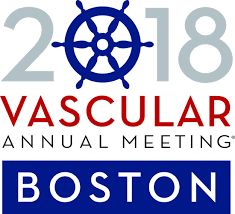 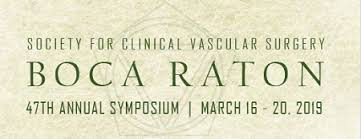 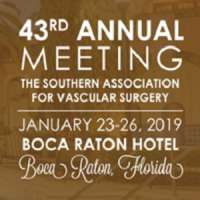 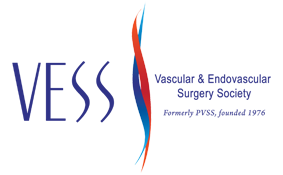 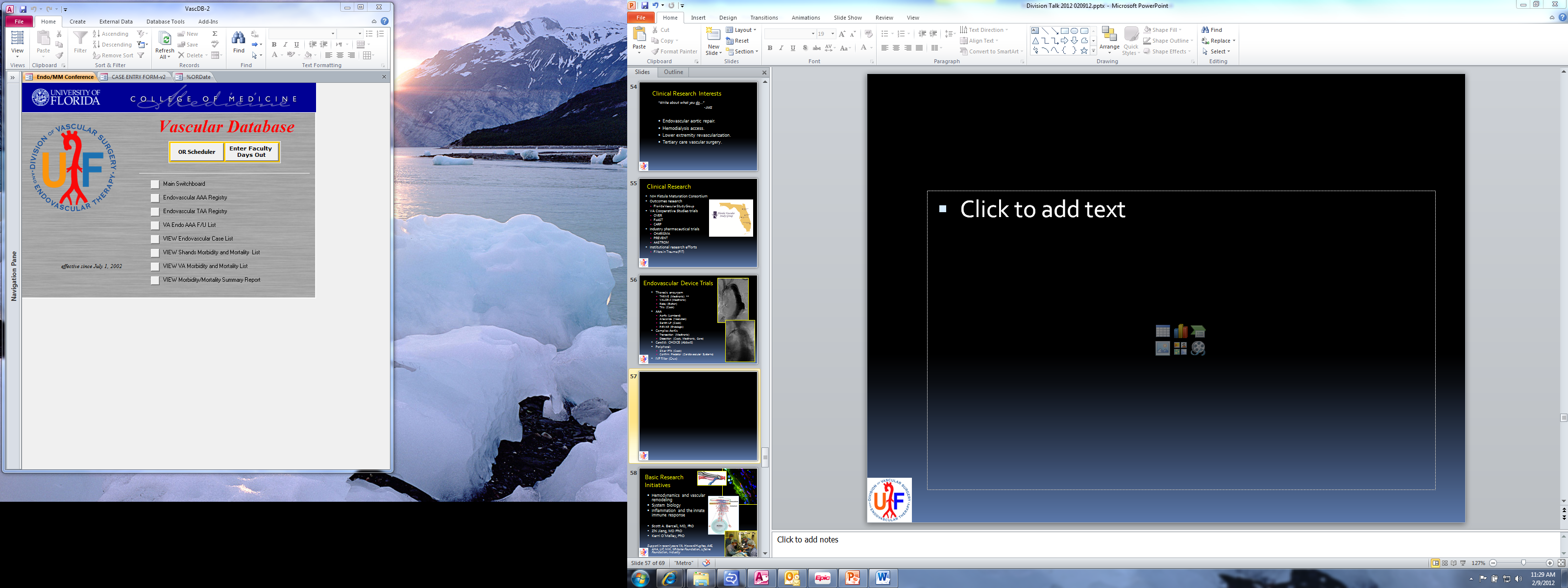 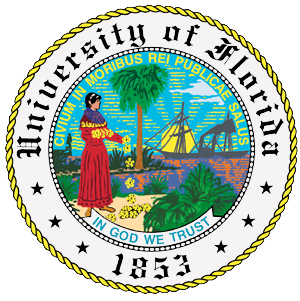 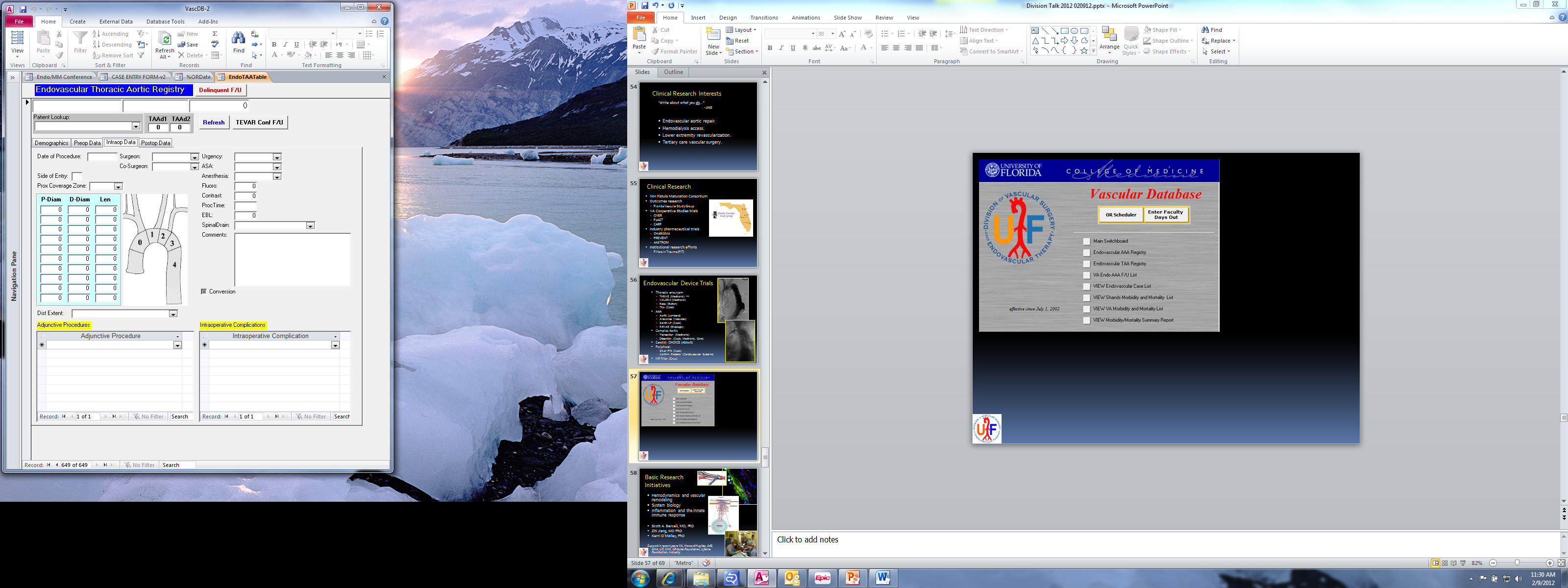 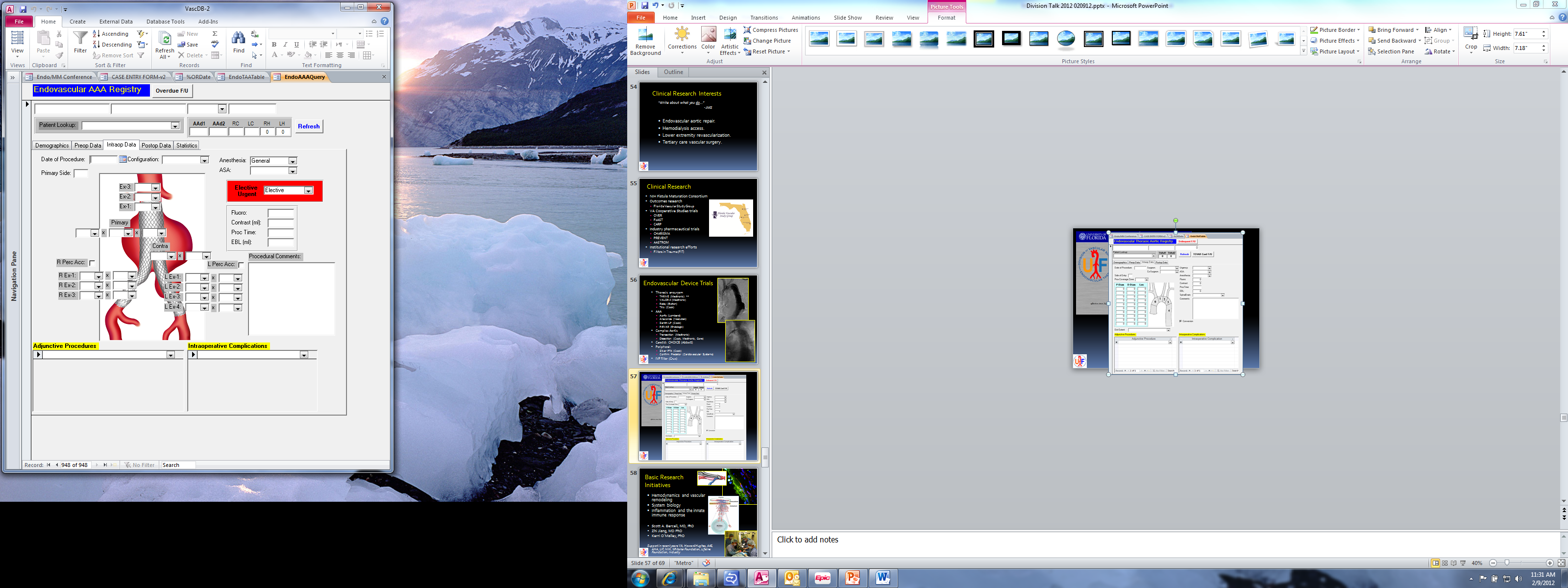 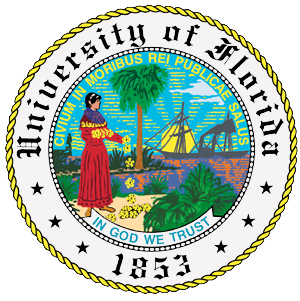 Research - Translational
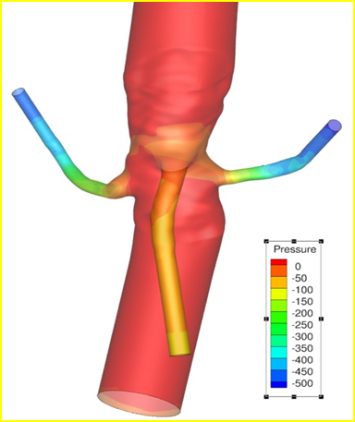 Industry/University Cooperative Research Center - Computational Biology and Surgical Innovation
Genomic determinants of revascularization failure
Shear stress and the localization of vein graft lesions
Biologic mechanisms underlying ARHI
Biomechanics of advanced stent graft repair
Biomarkers of spinal cord ischemia


	Support in recent years NIH, NSF, VA, Industry
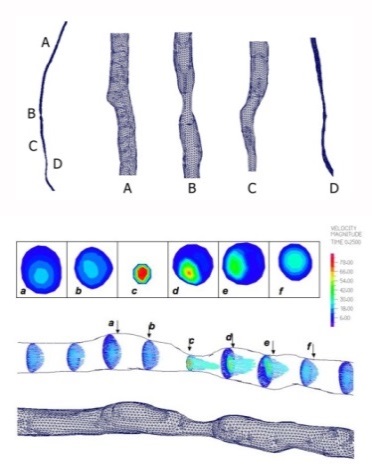 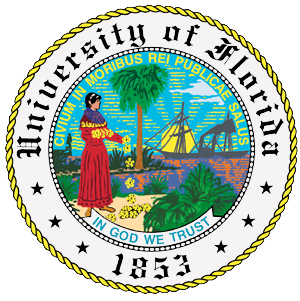 Research – Basic Science
Hemodynamics and vascular remodeling
Systems biology
Inflammation and immune response
Molecular basis for aneurysm development
Aortic Dissection Disease
Biology of Frailty
Biology of Access Related Hand Ischemia
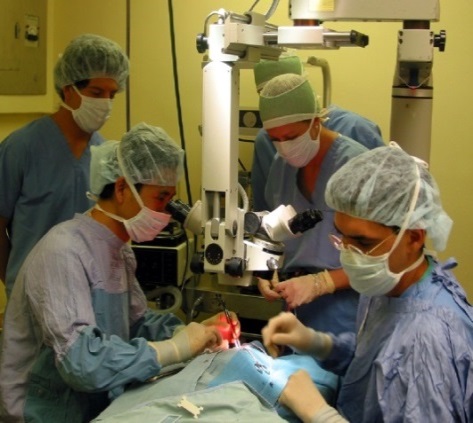 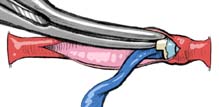 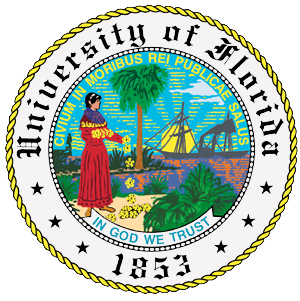 Lifestyle and Amenities
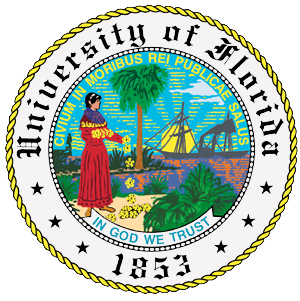 Fellow Support
Computer/laptop.
Administrative support.
Educational support.
Travel - anticipated (SVS, SAVS, FVS).
Travel – presentations.
Rutherford’s Vascular Surgery.
Journal of Vascular Surgery.
Equipment (i.e. apron, glasses, coats, cards).
Discretionary funds.
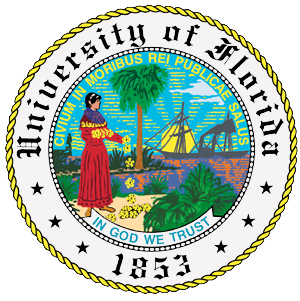 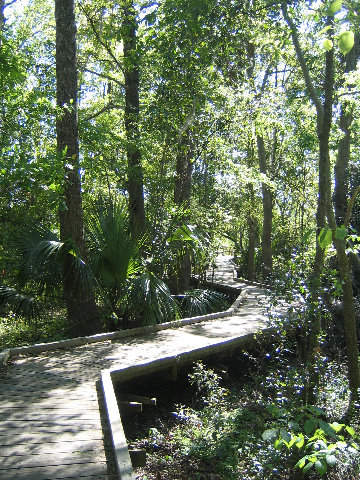 Gainesville, Florida
College town.
Great sports.
Great weather.
Affordable, quality housing.
Excellent for families.
Great week-end getaway spots.
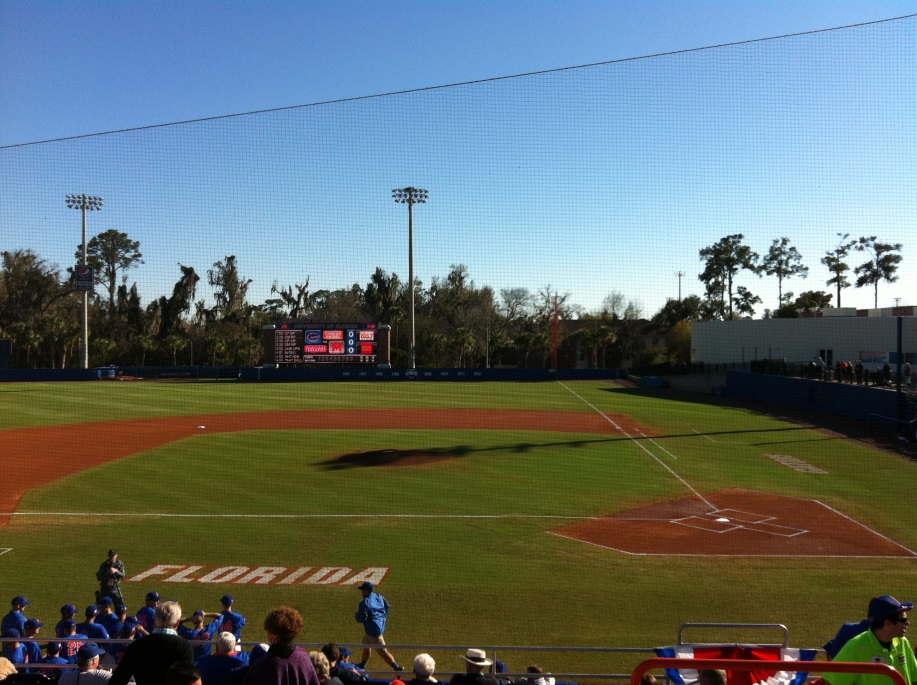 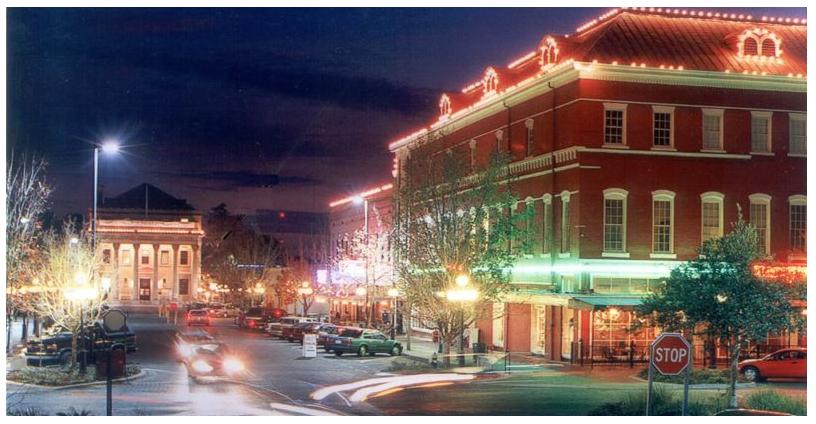 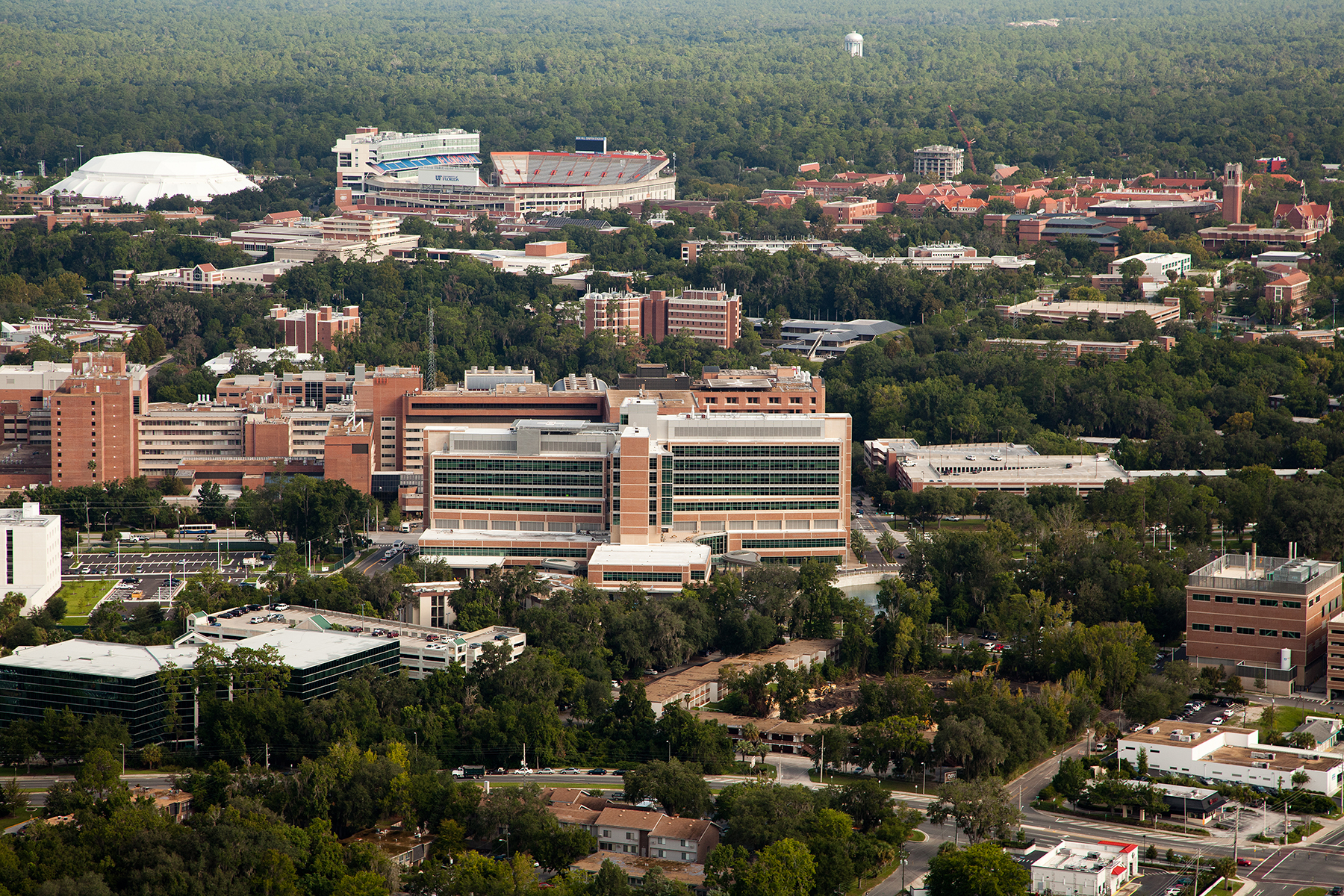 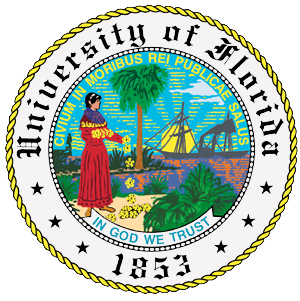 Future Directions
Sustained clinical growth.
Cardiovascular Center.
Heart and Vascular Hospital.
Aortic Treatment Center.
Limb Salvage initiative.
Continued academic emphasis.
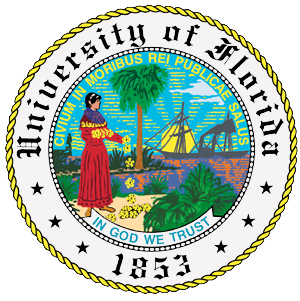 Thank You, and Welcome!
Tradition of excellence.
Rich educational experience.
Supportive environment.
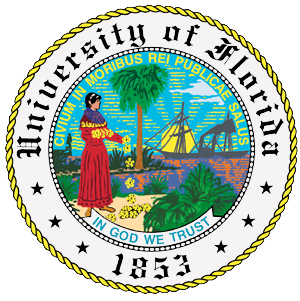 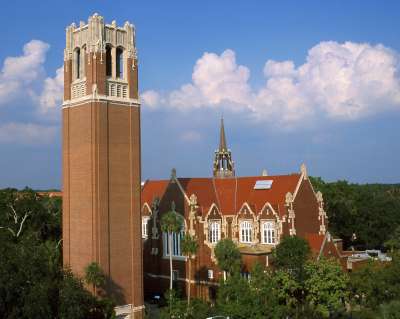 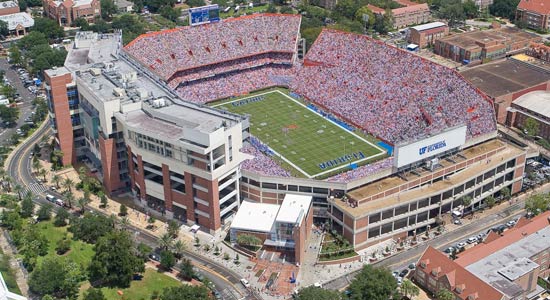 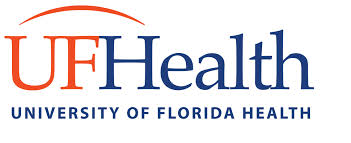 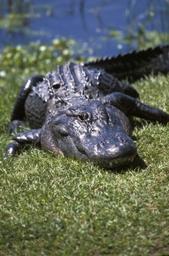 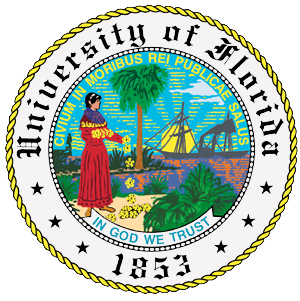